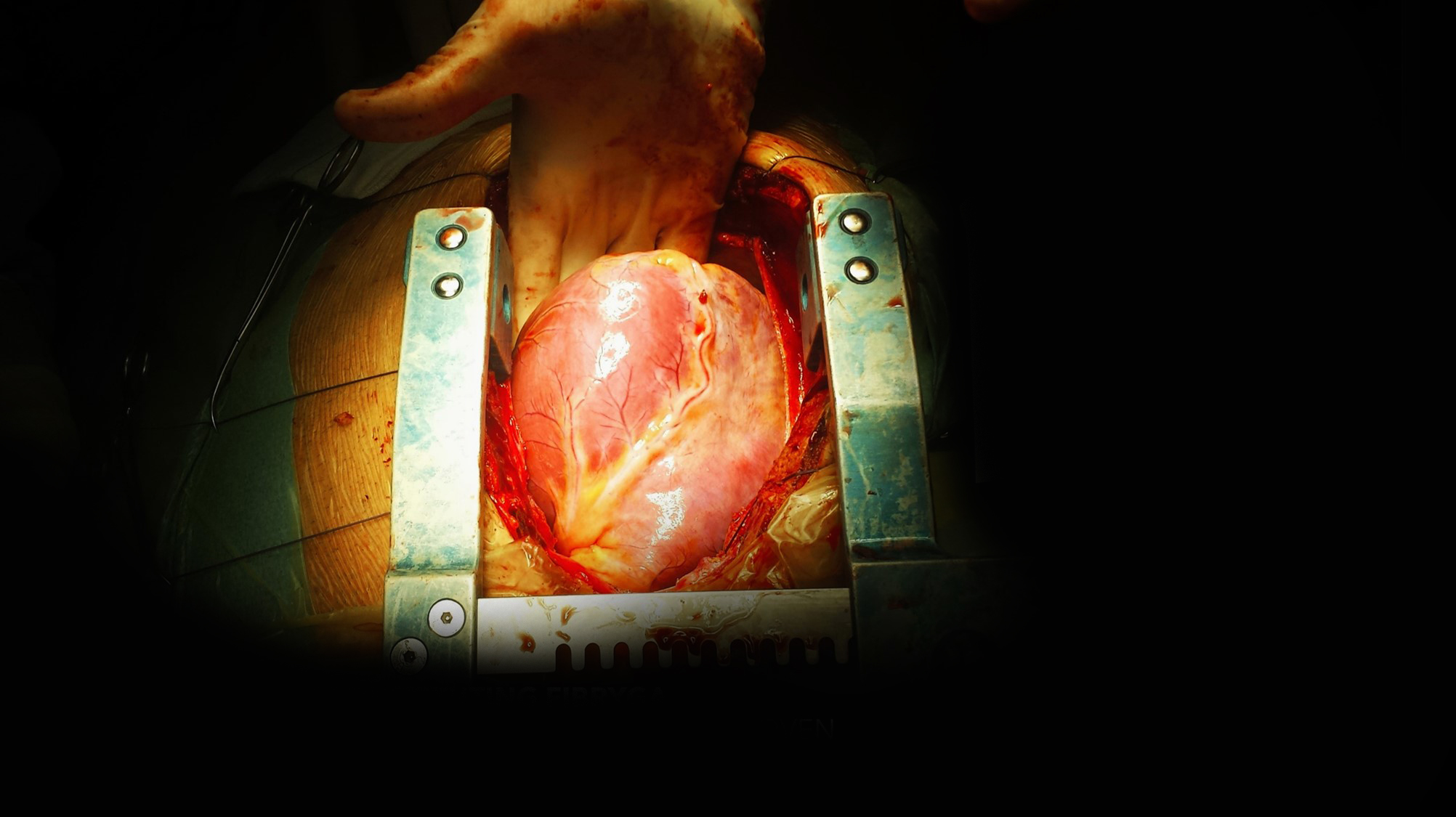 1
Critical evidence in critical situations
The first and only fibrinogen replacement therapy in Canada with an extensive clinical program supporting its new indication as a complementary therapy during the management of uncontrolled severe bleeding in patients with acquired fibrinogen deficiency in the course of surgical interventions1
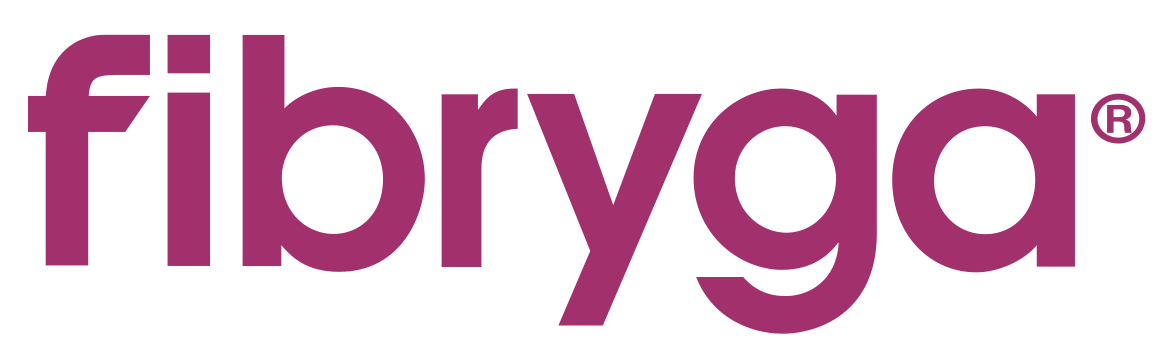 1. Fibryga® Product Monograph. Octapharma Canada Inc. July 16, 2020.
[Speaker Notes: *Using the Octajet® transfer device for reconstitution, and average reconstitution time of 0.4:27 ± 0.3:37 min was achieved (mean value  ± SD of 87 determination performed by 25 participants)1
Schulz P et al. Biochemical characterization, stability and pathogen safety of a new fibrinogen concentrate (Fibryga®). Biologicals 2017; https://doi.org/10.1016/j.biologicals.2017.12.0031.]
NEW AFD INDICTION
2
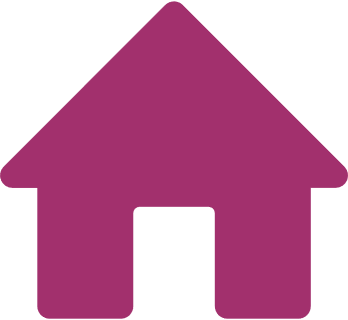 NOW
Fibryga® is now the first and only fibrinogen replacement therapy in Canada
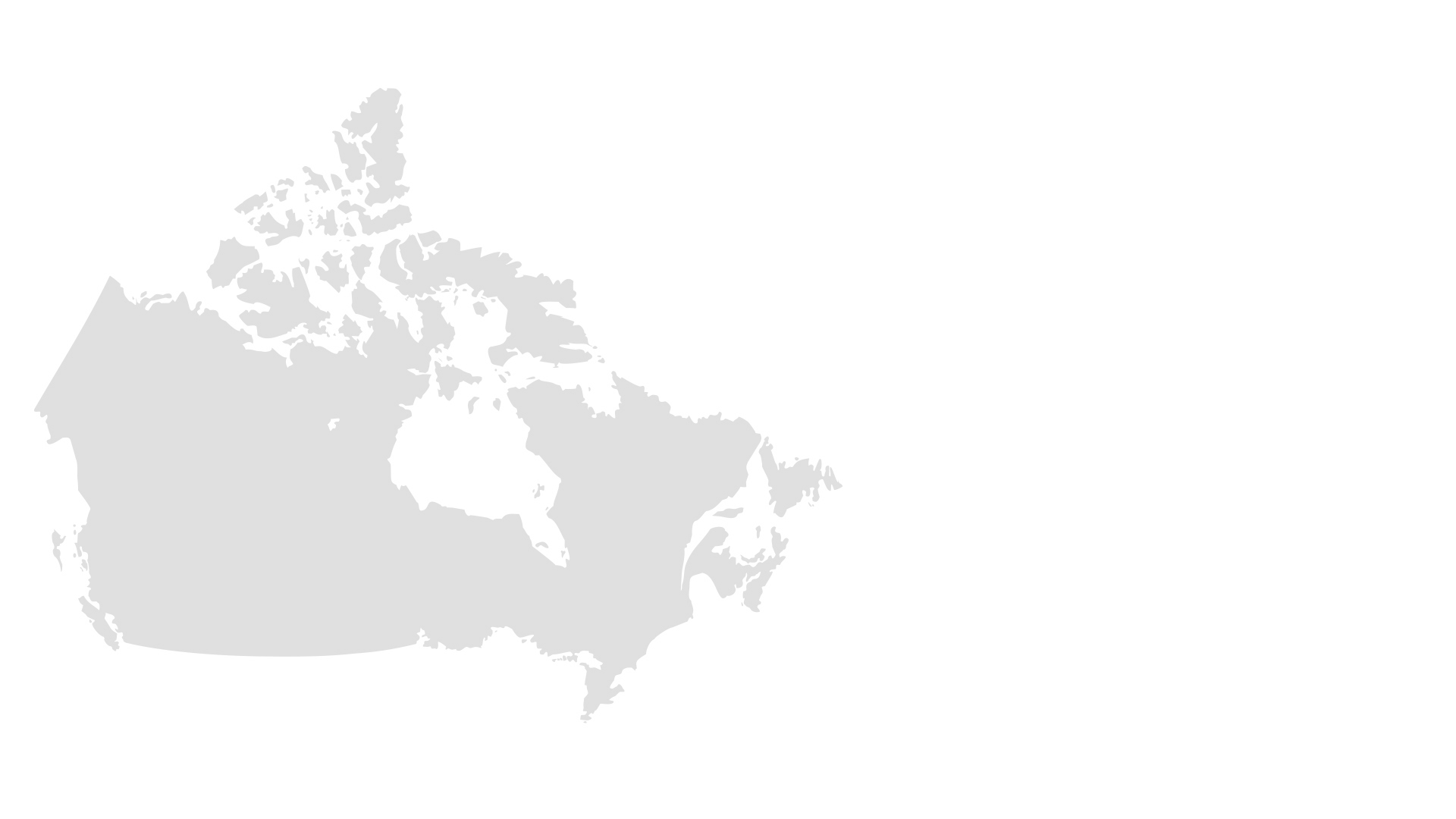 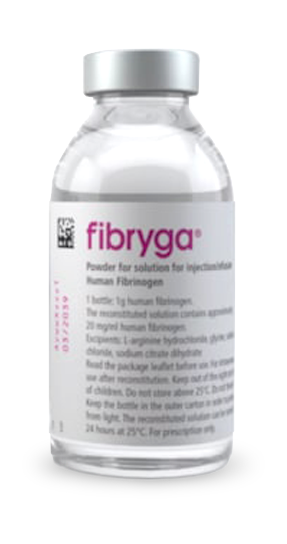 FIRST
IN CANADA
Indicated as a complementary therapy during the management of uncontrolled severe bleeding in patients with acquired fibrinogen deficiency in the course of surgical interventions1
& ONLY
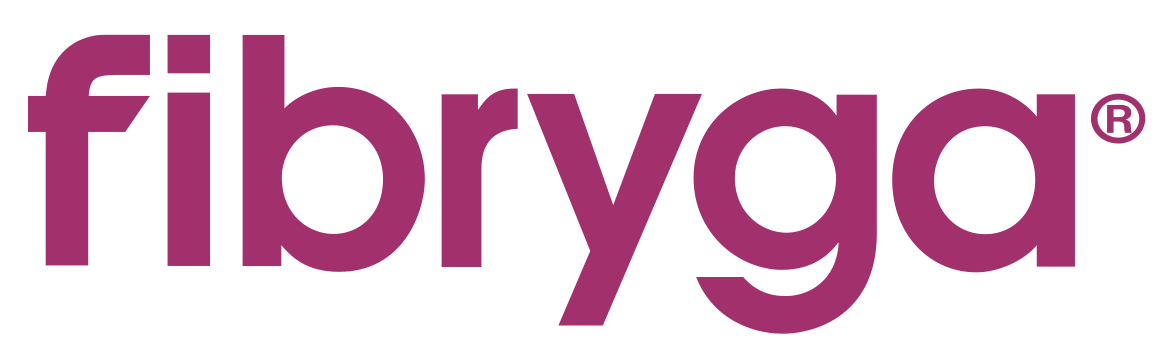 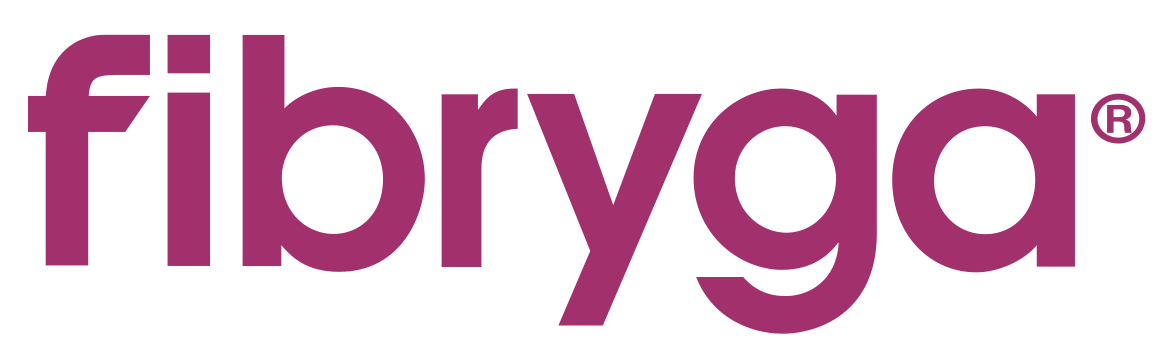 Fibryga® is also indicated for the treatment of acute bleeding episodes and perioperative prophylaxis in adult and pediatric patients with congenital afibrinogenemia and hypofibrinogenemia.1
Confidential
1. Fibryga® Product Monograph. Octapharma Canada Inc. July 16, 2020.
1. Fibryga® Product Monograph. Octapharma Canada Inc. July 16, 2020.
NEW Co-Packaging
3
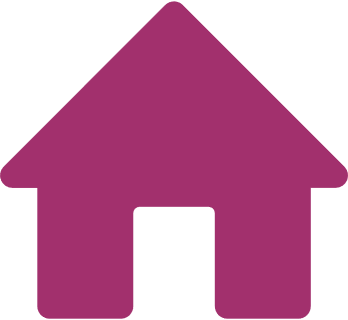 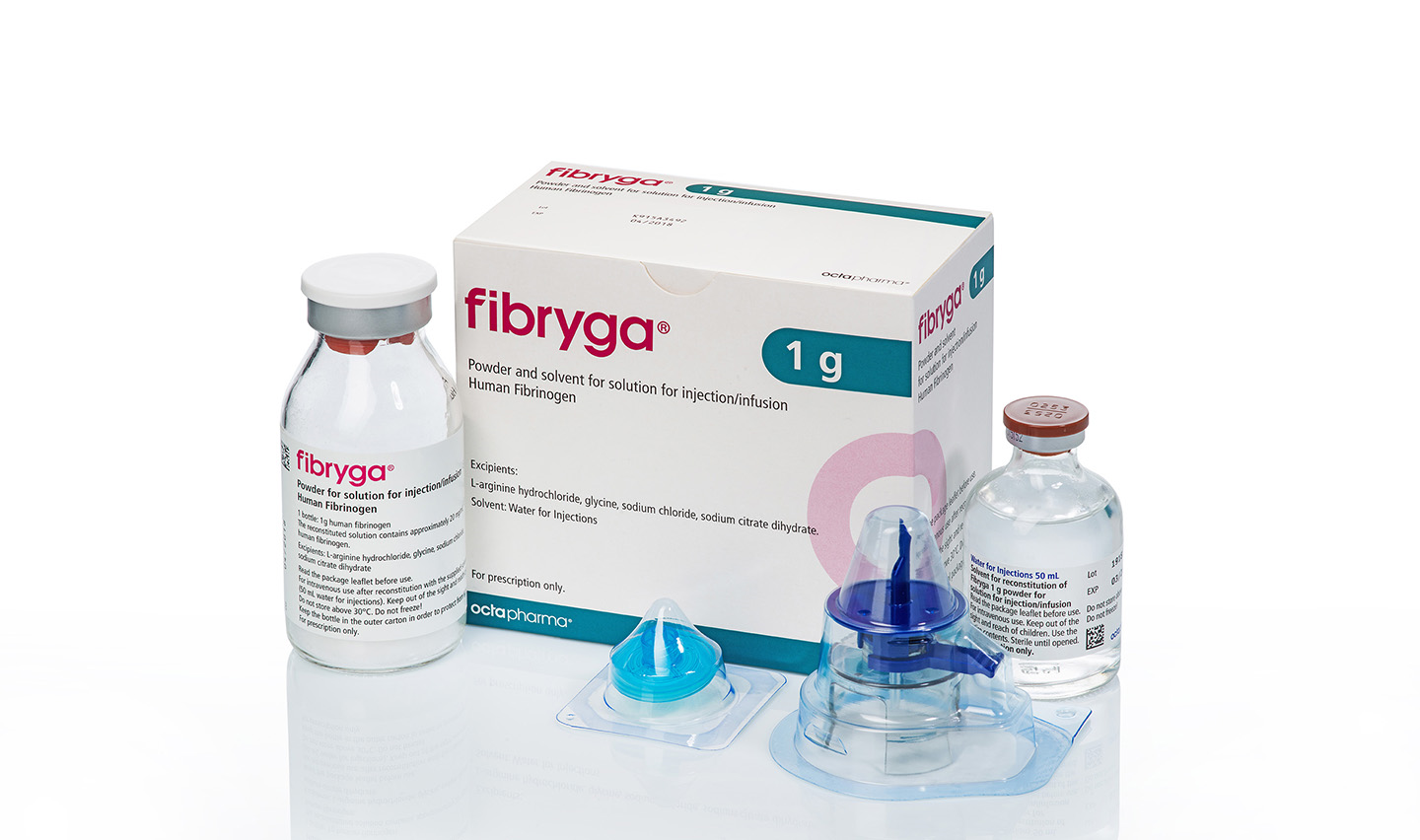 Fibryga® is now conveniently co-packaged with water for injection (WFI)
AVAILABLE NOW IN CANADA
Co-package allows for traceability and convenient reconstitution of Fibryga®. One product code allows for simpler inventory management, ordering, and delivery to the OR/floor.
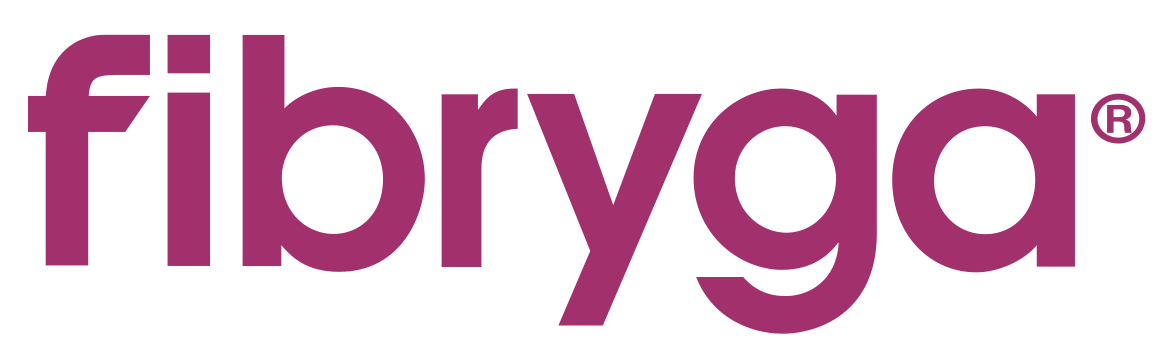 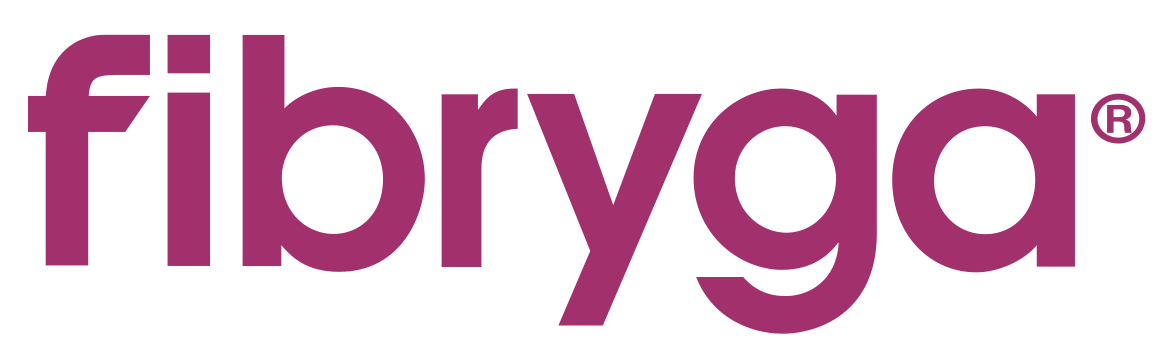 Fibryga® is also indicated for the treatment of acute bleeding episodes and perioperative prophylaxis in adult and pediatric patients with congenital afibrinogenemia and hypofibrinogenemia.1
Confidential
1. Fibryga® Product Monograph. Octapharma Canada Inc. July 16, 2020.
1. Fibryga® Product Monograph. Octapharma Canada Inc. July 16, 2020.
ABOUT Fibryga
Fibryga® is a fibrinogen concentrate designed for efficacy, safety and ease of use1
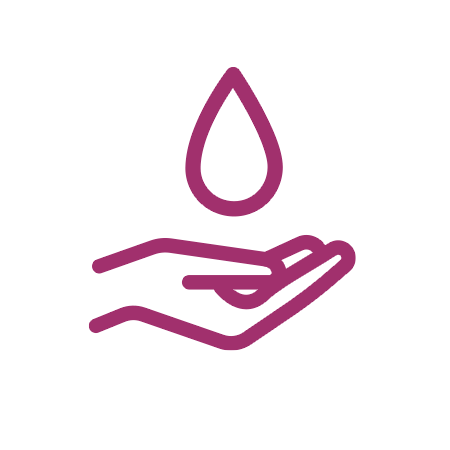 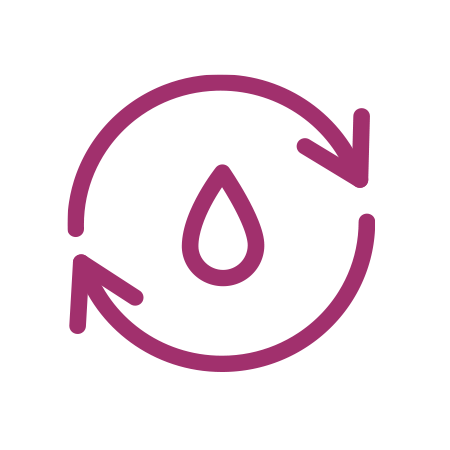 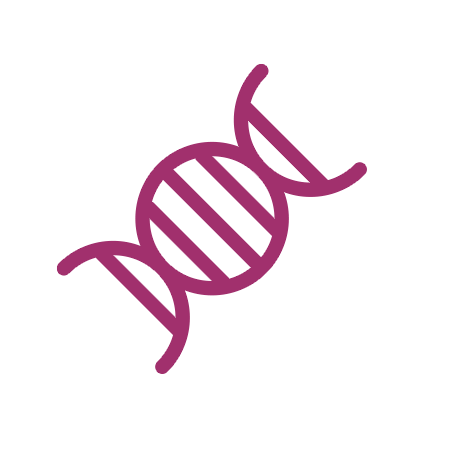 Double viral inactivated 	
Highly-purified human fibrinogen concentrate (FC)
Fast to reconstitute and use
Higher purity and fibrinogen activity
* Under ideal conditions with a trained professional.
† Unless the method of opening/reconstitution precludes the risk of microbial contamination, Fibryga® should be used immediately.
‡ During the management of uncontrolled severe bleeding in the course of surgical interventions for patients with acquired fibrinogen deficiency.
1. Fibryga® Product Monograph. Octapharma Canada Inc. July 16, 2020.
ABOUT Fibryga
Fibryga® is a fibrinogen concentrate designed for efficacy, safety and ease of use1
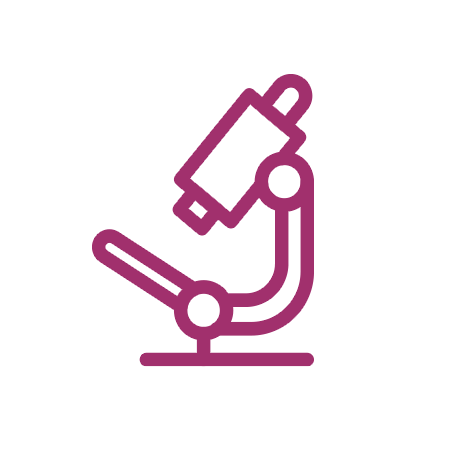 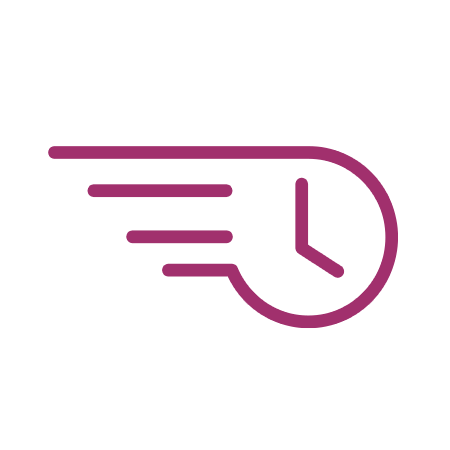 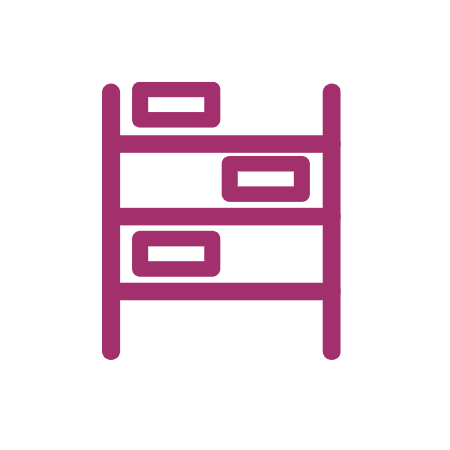 Easy to store and handle
The most extensively-studied FC with a robust clinical program
Faster infusion speed
* Under ideal conditions with a trained professional.
† Unless the method of opening/reconstitution precludes the risk of microbial contamination, Fibryga® should be used immediately.
‡ During the management of uncontrolled severe bleeding in the course of surgical interventions for patients with acquired fibrinogen deficiency.
1. Fibryga® Product Monograph. Octapharma Canada Inc. July 16, 2020.
CURRENT STATE OF CARE
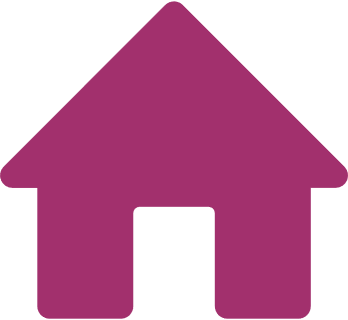 Fibryga® advances the current state of research and care in AFD with clinical evidence and demonstrated outcomes
OLDER (2nd-generation) FC3
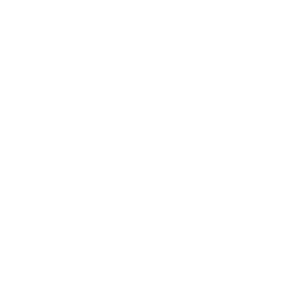 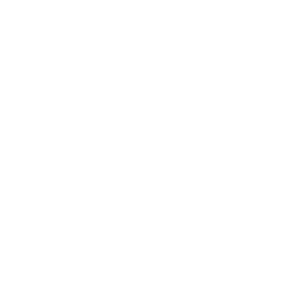 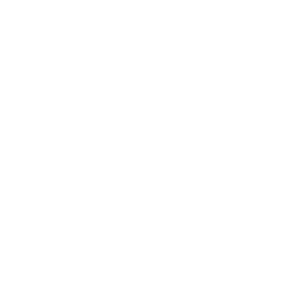 FIBRYGA®4
CRYOPRECIPITATE1,2
5–10 min. to reconstitute 
   Not highly purified, contains    albumin Single virus inactivation
No clinical evidence or indication in AFD
Stored refrigerated, and discarded after 8 hours if unused once reconstituted*
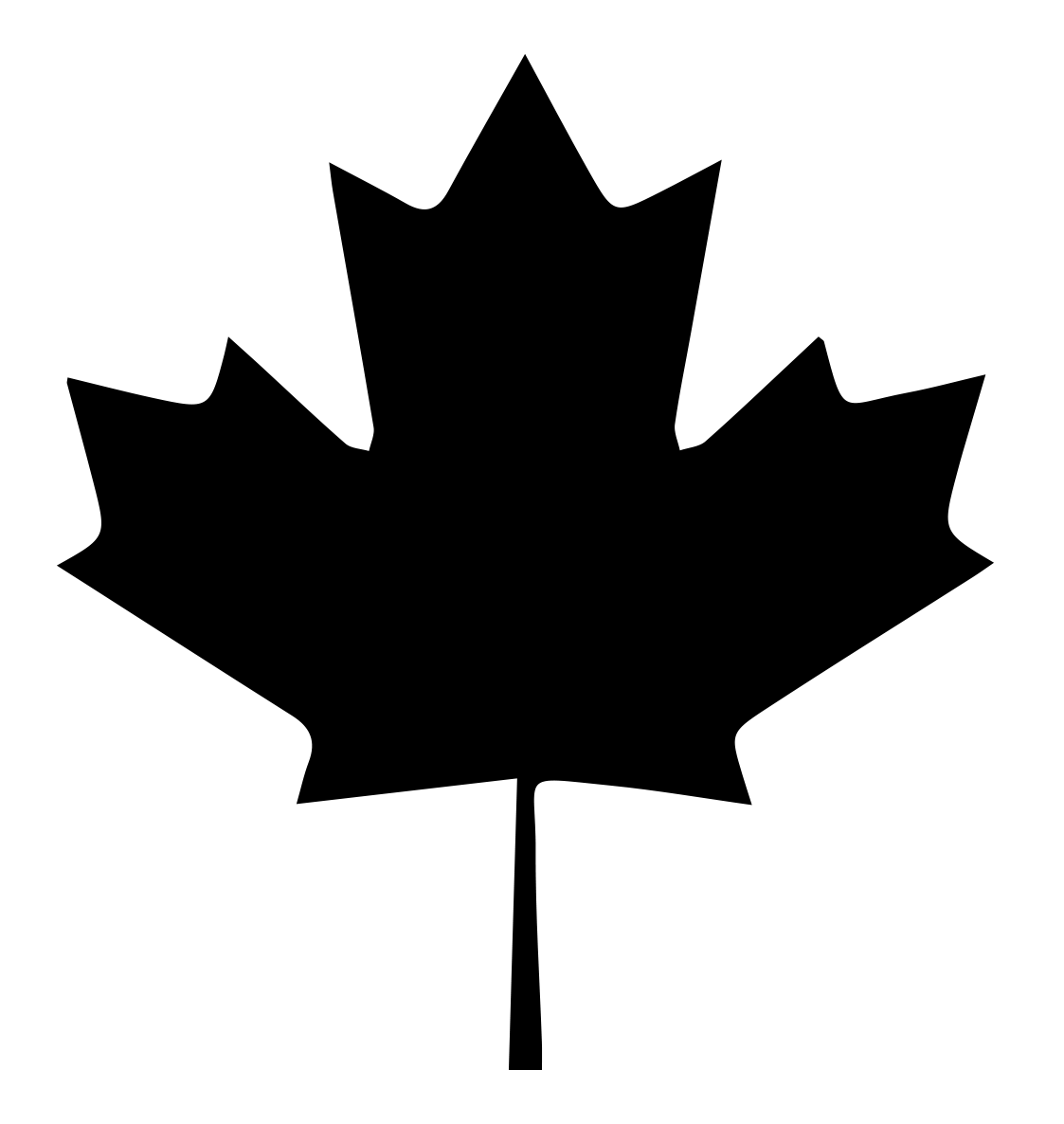 ~5 min. to reconstitute
Highly purified, no albumin Double    virus inactivation 
Robust clinical program and indication as a complementary therapy in AFD 
Stored refrigerated or at room temperature, and stable for 
24 hours at room temperature once reconstituted†
30–45 min. to prepare
Variable fibrinogen content 
Not purified 
Not virally inactivated
Requires blood type matching 
Stored frozen, and discarded after  4 hours once thawed if unused
VS
VS
* Reconstituted product should be used immediately.
† Unless the method of opening/reconstitution precludes the risk of microbial contamination, Fibryga® should be used immediately.
1. Schulz PM, Gehringer W, Nöhring S, et al. Biochemical characterization, stability, and pathogen safety of a new fibrinogen concentrate (Fibryga®). Biologicals. 2018;52:72-77. 2. Canadian Blood Services. Clinical guide to transfusion – Chapter 2: Blood products (2017). https://professionaleducation.blood.ca/en/transfusion/guide-clinique/blood-components. Accessed on June 15, 2020. 3. RiaSTAP® Product Monograph. CSL Behring Canada, Inc. May 27, 2019. 4. Fibryga® Product Monograph. Octapharma Canada Inc. July 16, 2020.
[Speaker Notes: Note: blood type is no longer required for cryo (though may still be needed for peds)- June 2019 (Dr. Pavinsky, St. Mikes)]
Comparison of Fibrinogen Concentrates
Differences in the biochemical composition of plasma derived human fibrinogen concentrates1
Other Available FC
Fibryga® 4g
Lower fibronectin and VWF antigen may contribute to increased safety, and higher FXIII levels may contribute to increased efficacy
Note: based on in vitro studies
1. Neisser-Svae et al. Differences in the biochemical composition of three plasma derived human fibrinogen concentrates. Thrombosis Research. 2021;205;44-46
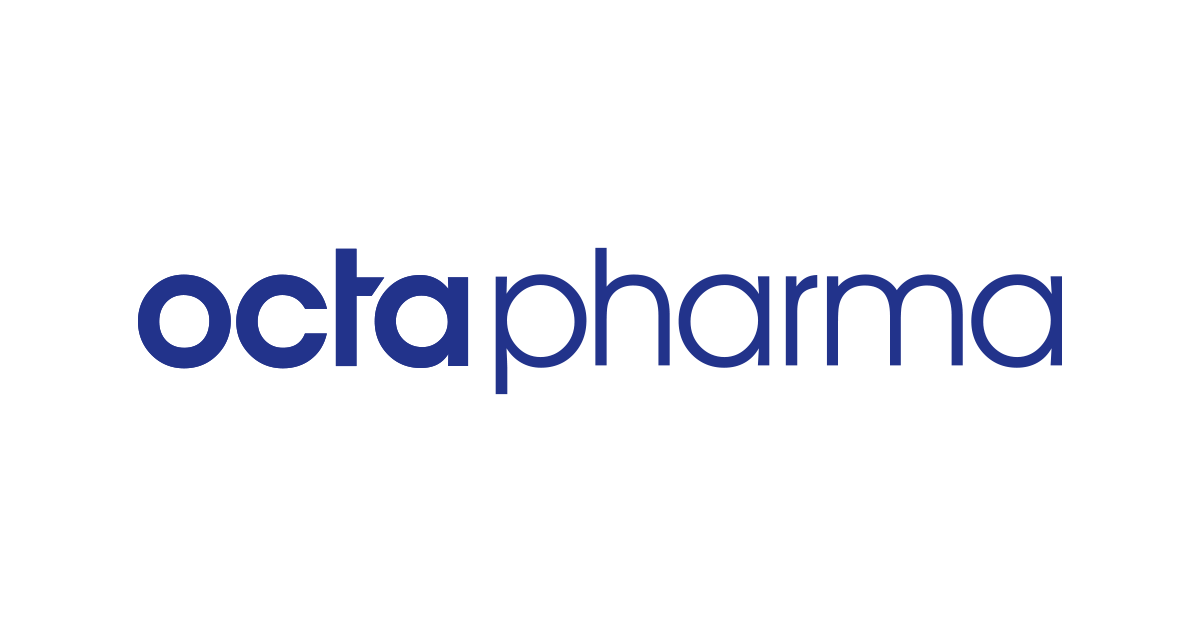 Fibryga® is a registered trademark of Octapharma Canada Inc. All other trademarks are property of their respective owners. Copyright © 2020 Octapharma Canada Inc.
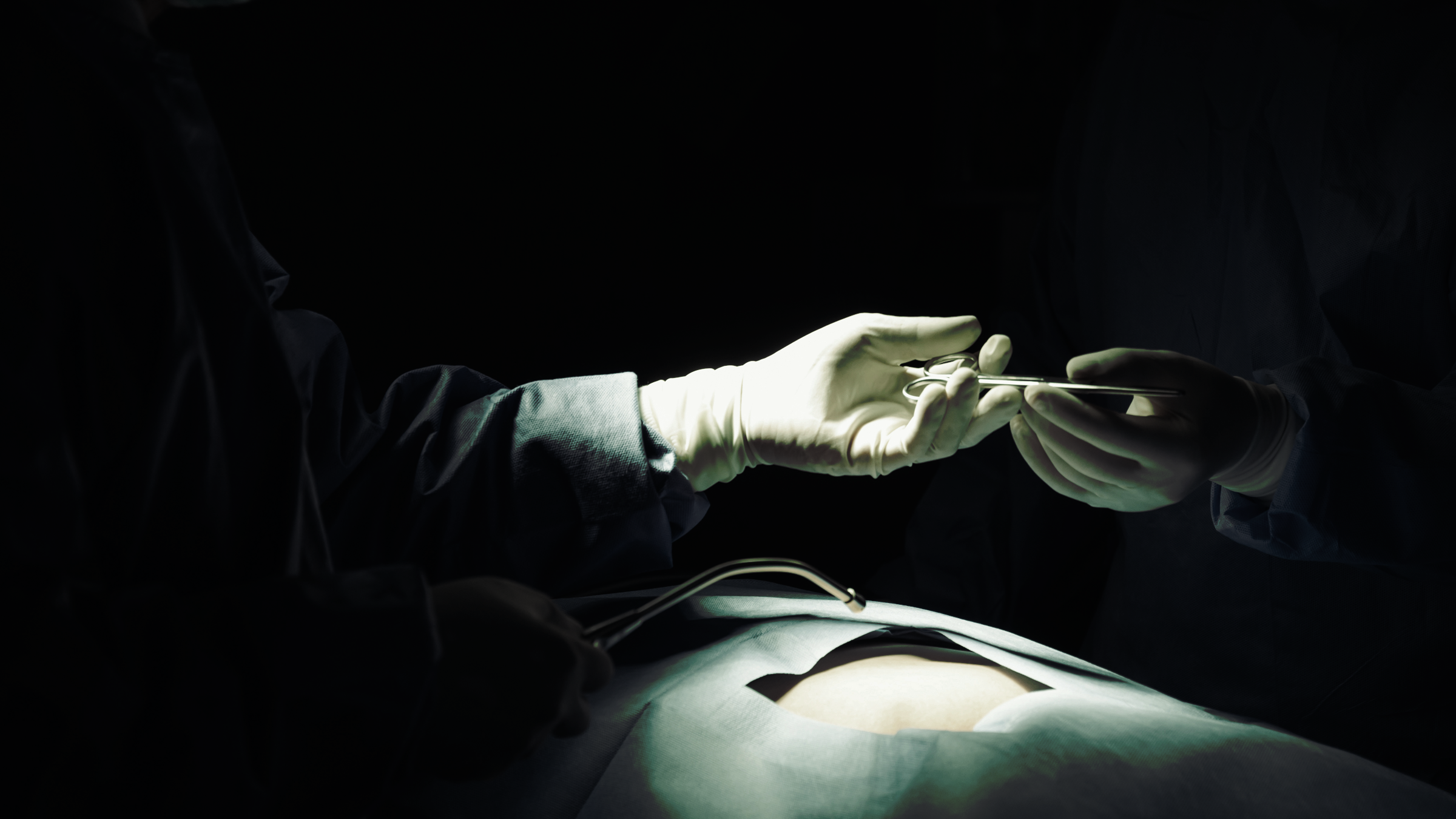 The Fibryga® Clinical Program
in CFD and AFD
Compelling evidence in cardiac and abdominal surgeries involving significant blood loss
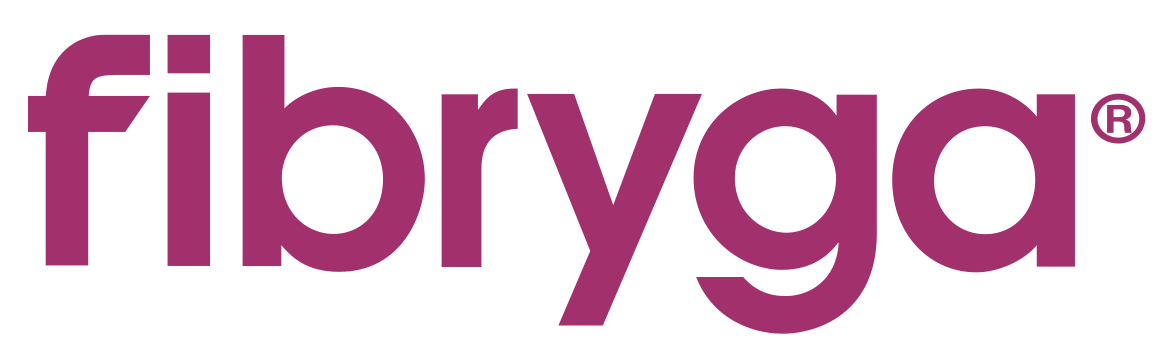 1. Fibryga® Product Monograph. Octapharma Canada Inc. July 16, 2020.
The Fibryga® clinical program*
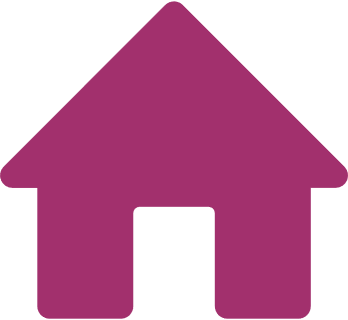 Extensively studied in both CFD and AFD
CFD
FORMA-01
FORMA-02
FORMA-04
Phase IIIb study to evaluate the efficacy   and safety in acute surgical bleeding in children and adolescents (aged <12 years).5
Phase II, comparative, pharmacokinetic (PK) study vs. RiaSTAP®.3
Phase III safety and efficacy study for 
on-demand treatment of bleeds and for preventing bleeding in surgery.4
COMPLETED
COMPLETED
COMPLETED
1. Callum J, Farkouh ME, Scales DC, et al. Effect of fibrinogen concentrate vs cryoprecipitate on blood component transfusion after cardiac surgery: the FIBRES randomized clinical trial. JAMA. 2019;322(20):1-11. 2. Roy A, Stanford S, Nunn S, et al. Efficacy of fibrinogen concentrate in major abdominal surgery – a prospective, randomized, controlled study in cytoreductive surgery for pseudomyxoma peritonei. J Thromb Haemost. 2020;18(2):352-363. 3. Ross C, Rangarajan S, Karimi M, et al. Pharmacokinetics, clot strength and safety of a new fibrinogen concentrate: randomized comparison with active control in congenital fibrinogen deficiency. J Thromb Haemost. 2018;16(2):253-261. 4. Lissitchkov T, Madan B, Djambas Khayat C, et al. Fibrinogen concentrate for treatment of bleeding and surgical prophylaxis in congenital fibrinogen deficiency patients. J Thromb Haemost. 2020;18(4):815-824. 5. Data on File – Clinical Study Report: FORMA-04, Octapharma Canada inc, June 11, 2019.
[Speaker Notes: independent data monitoring and endpoint adjudication committee (IDMEAC)]
The Fibryga® clinical program*
Extensively studied in both CFD and AFD
AFD
FIBRES
FORMA-05
AFD
Phase IIIb 	
non-inferiority study comparing Fibryga® to cryoprecipitate in cardiac surgery.1
Prospective, randomized, controlled phase II pilot study on efficacy in Pseudomyxoma Peritonei (PMP).2
COMPLETED
COMPLETED
* Clinical significance has not been established.
1. Callum J, Farkouh ME, Scales DC, et al. Effect of fibrinogen concentrate vs cryoprecipitate on blood component transfusion after cardiac surgery: the FIBRES randomized clinical trial. JAMA. 2019;322(20):1-11. 2. Roy A, Stanford S, Nunn S, et al. Efficacy of fibrinogen concentrate in major abdominal surgery – a prospective, randomized, controlled study in cytoreductive surgery for pseudomyxoma peritonei. J Thromb Haemost. 2020;18(2):352-363. 3. Ross C, Rangarajan S, Karimi M, et al. Pharmacokinetics, clot strength and safety of a new fibrinogen concentrate: randomized comparison with active control in congenital fibrinogen deficiency. J Thromb Haemost. 2018;16(2):253-261. 4. Lissitchkov T, Madan B, Djambas Khayat C, et al. Fibrinogen concentrate for treatment of bleeding and surgical prophylaxis in congenital fibrinogen deficiency patients. J Thromb Haemost. 2020;18(4):815-824. 5. Data on File – Clinical Study Report: FORMA-04, Octapharma Canada inc, June 11, 2019.
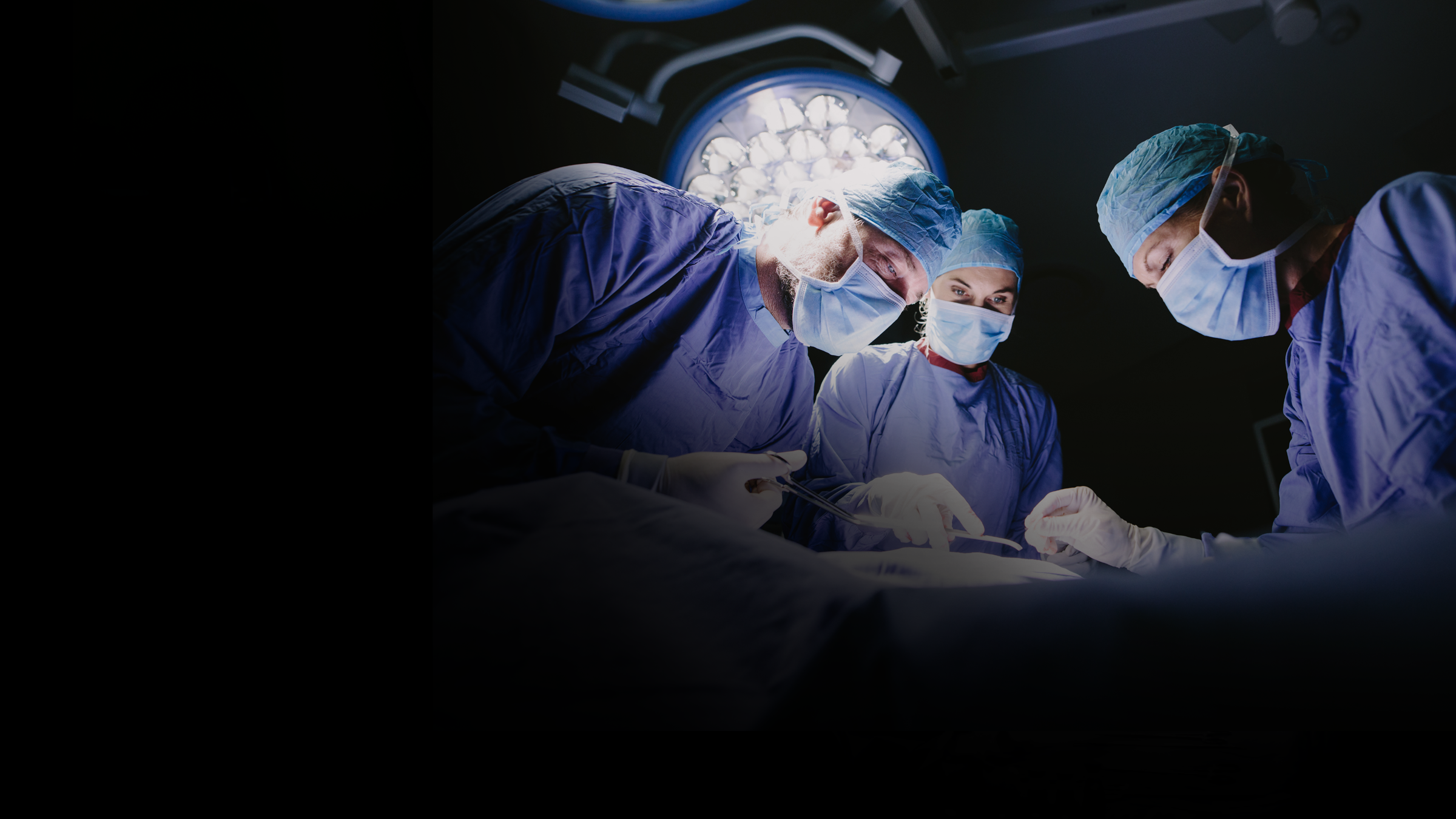 Using Fibryga® 
In your institution
Fast reconstitution and easy dosing for treatment convenience
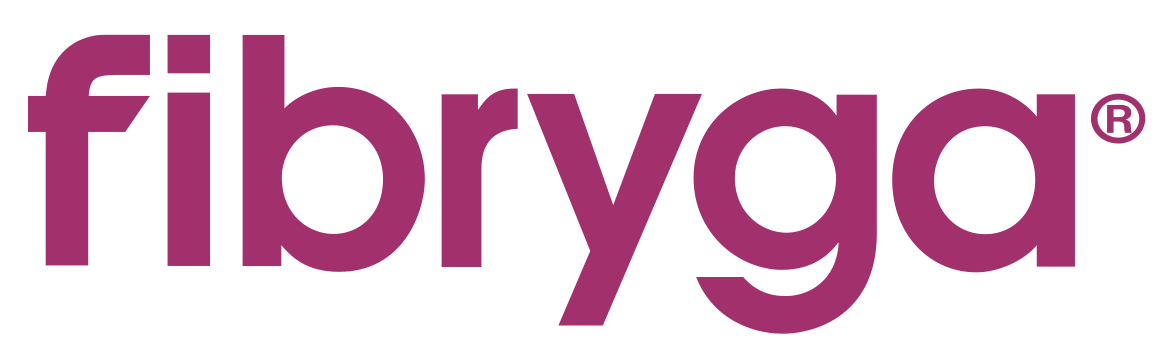 Fibryga®
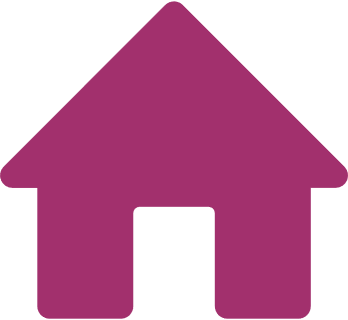 Unparalleled ease of storage and handling1
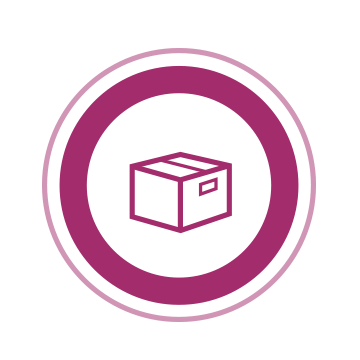 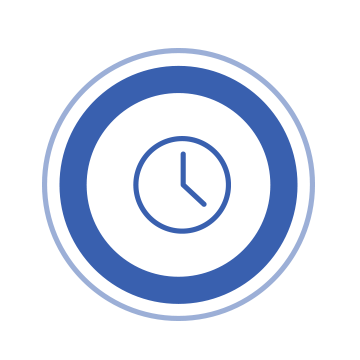 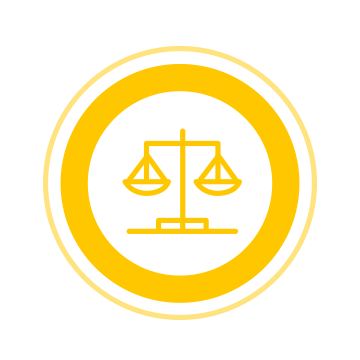 Stability
Storage
Shelf life
3 years
24 hours at room temperature
+25°C*
Room temperature or refrigerator
2–25°C
* Unless the method of opening/reconstitution precludes the risk of microbial contamination, Fibryga® should be used immediately.
1. Fibryga® Product Monograph. Octapharma Canada Inc. July 16, 2020.
13
Fibryga®: Fast reconstitution and infusion1
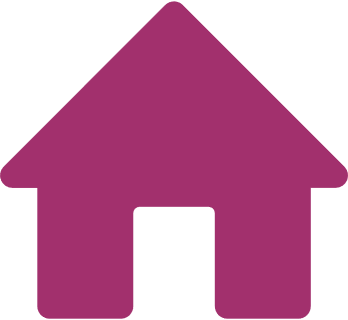 ~5 minutes to reconstitute using the Octajet® transfer device*
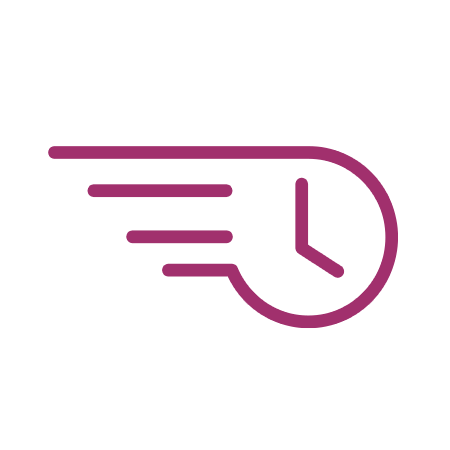 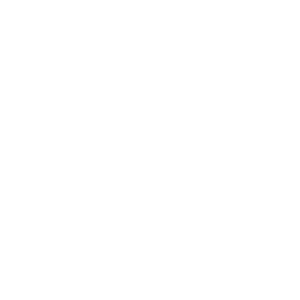 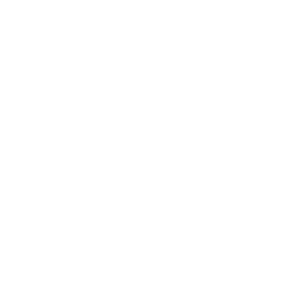 DO NOT
DO
Use solutions that are cloudy or have deposits
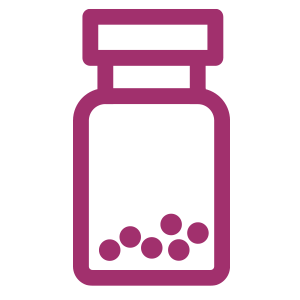 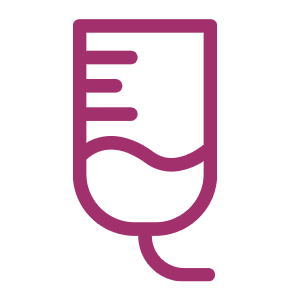 Use intravenous only.
Infuse at 20 mL/min to deliver the full 4 g dose in only 10 minutes†
Use a separate intravenous line.
Mix with other medicinal products.
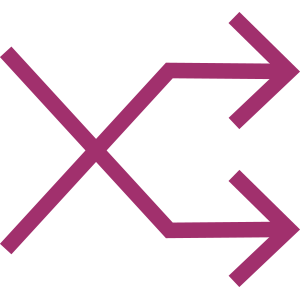 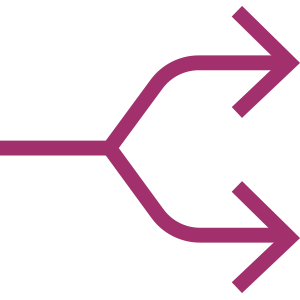 * Under ideal conditions with a trained professional.
† During the management of uncontrolled severe bleeding in the course of surgical interventions for patients with acquired fibrinogen deficiency.
1. Fibryga® Product Monograph. Octapharma Canada Inc. July 16, 2020.
Dosing Fibryga®
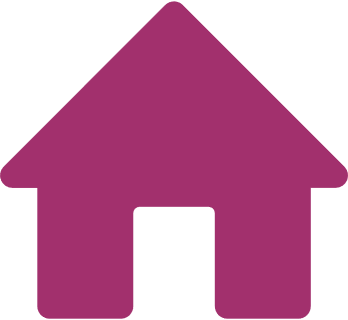 in AFD1
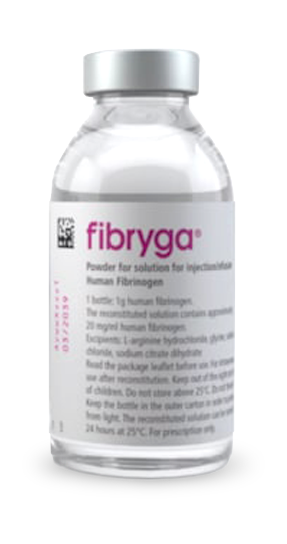 Additional Doses
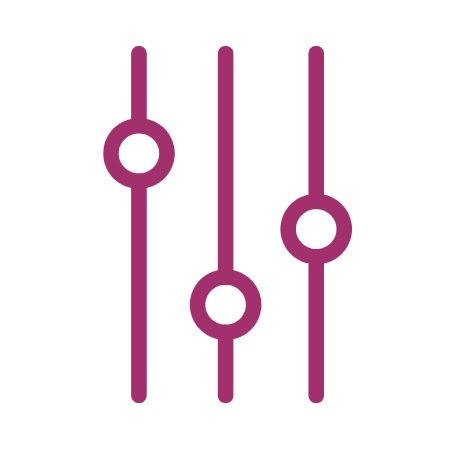 Initial Dose
As needed when plasma Fibrinogen 
<200 mg/dL or FIBTEM A10 <10mm*
4g
4g
Monitor the patient’s plasma fibrinogen level or the clot firmness of the fibrin-based clot during treatment with Fibryga®
Infusion speed 20 mL/min (max)
*Or equivalent values generated by other thromboelastometry/thromboelastography methods.
1. Fibryga® Product Monograph. Octapharma Canada Inc. July 16, 2020.
[Speaker Notes: Make recon tools a stand-alone tool with link to recon video and further tips slides
Move this up somewhere more prominent]
Dosing Fibryga® in CFD1
Recommended target plasma fibrinogen
Minor bleeding or minor surgery: 100mg/dL
Major bleeding or major surgery: 150 mg/dL
When baseline plasma fibrinogen is KNOWN
Dosing, duration of dosing and frequency   of administration  should be individualized based on the extent of bleeding, laboratory values, and the clinical condition of the patient.
When baseline plasma fibrinogen is UNKNOWN
[Target level (mg/dL) – Measured level (mg/dL)]
Dose
(mg/kg 
body weight)
60 mg/kg body weight
1.8 (mg/dL per mg/kg body weight)
Infusion speed 5 mL/min (max)
1. Fibryga® Product Monograph. Octapharma Canada Inc. July 16, 2020
Fibryga® : THE NEW GENERATION OF FIBRINOGEN CONCENTRATE
Fibryga® now available through CBS product order form
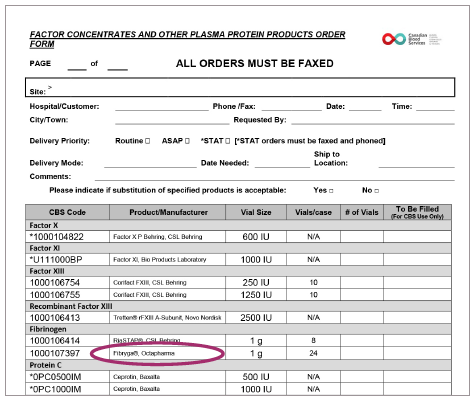 Conveniently order Fibryga® using the CBS
Factor Concentrates and
Other Plasma Protein Products Order Form
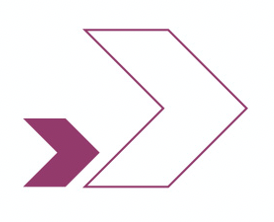 1. Fibryga® Product Monograph. Octapharma Canada Inc. July 16, 2020. 2. Canadian Blood Services. Customer letter #2020-14: Fibrinogen concentrate – Educational resources and supply. https://www.blood.ca/sites/default/files/2020-04/CL_2020-14_0.pdf . Accessed on July 29, 2020.
FIBRYGA®: PACKAGE CONTENTS
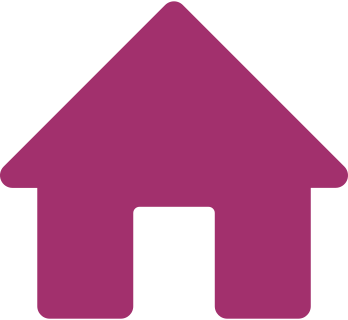 What comes in your FIBRYGA® package?
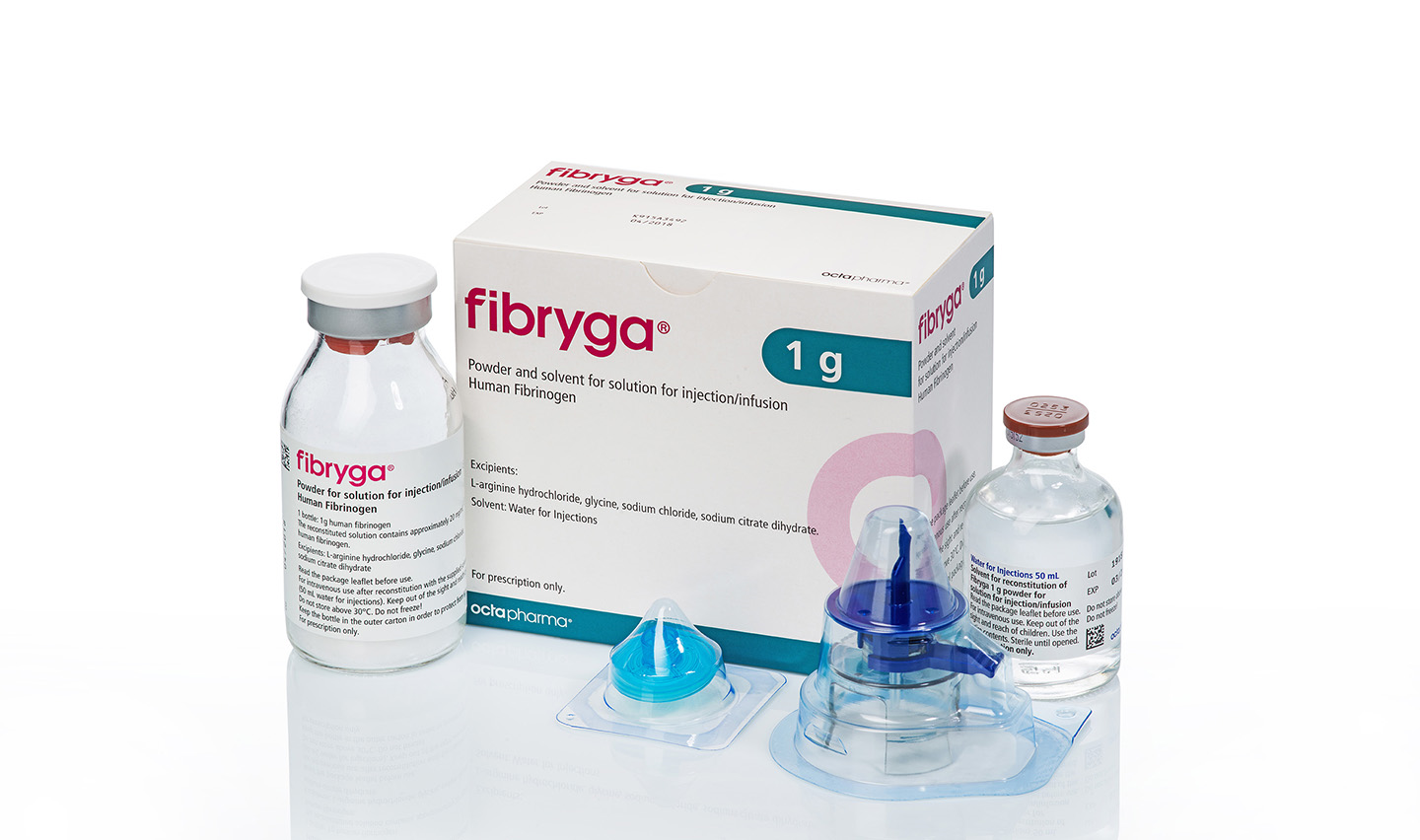 Fibryga® Powder Vial
Octajet® Transfer Device
Particle Filter
Leaflet
Water for injection (WFI)
*Components used in Fibryga® packaging are latex-free
Fibryga® Canadian Product Monograph, August 10, 2018
FibrygaResources.ca
A virtual tool kit for healthcare professionals
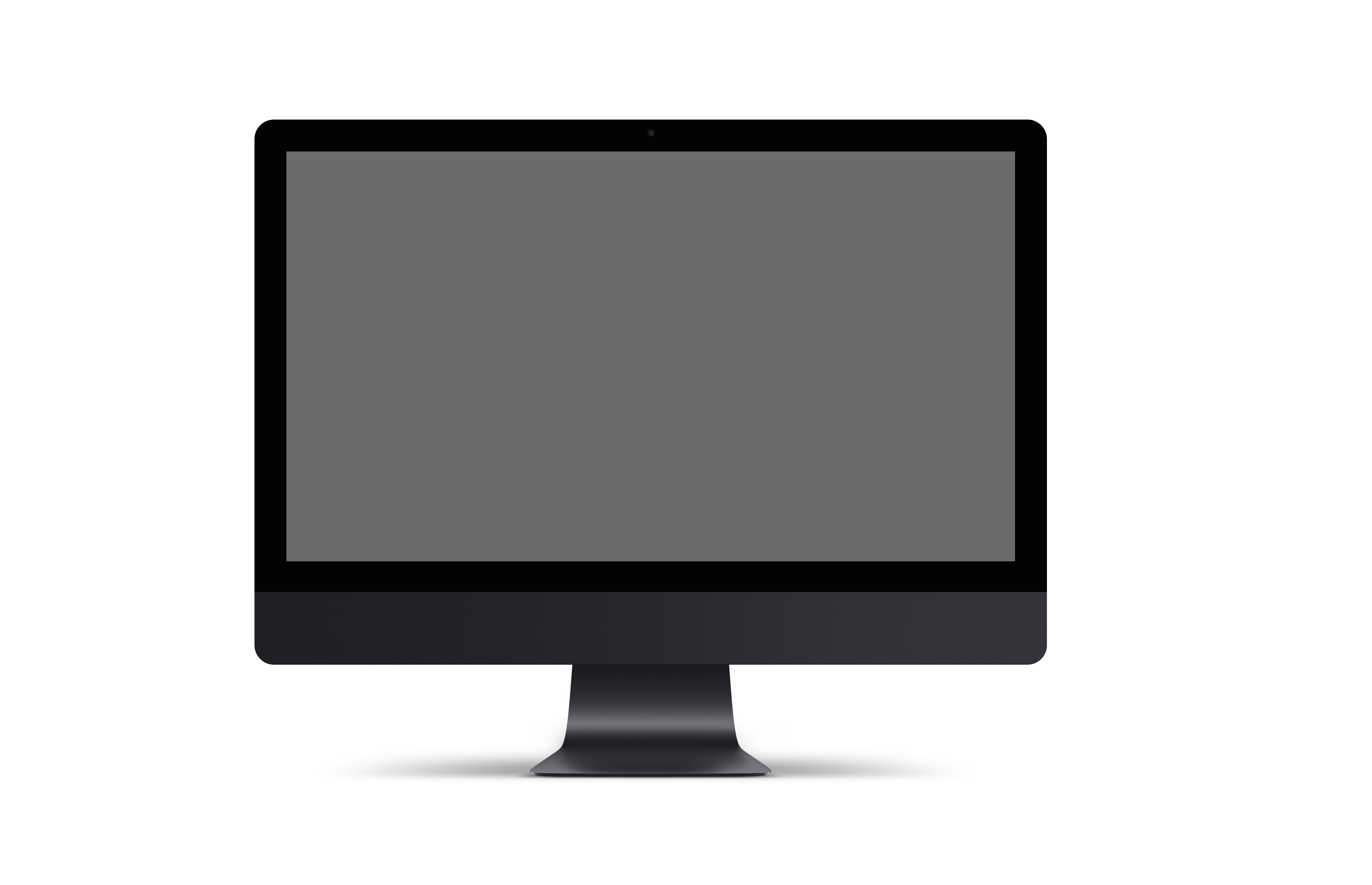 Introduction to Fibryga®
An overview of product information, administration, tools and resources.
Get everything you need online
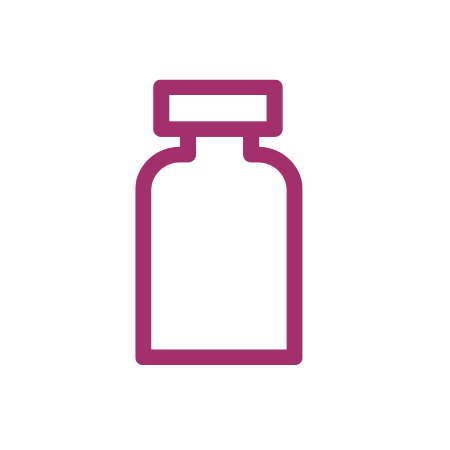 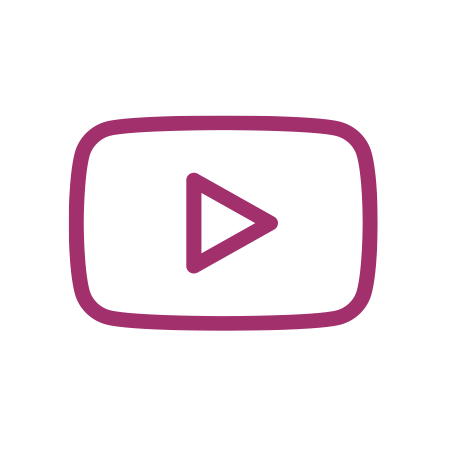 Fibryga® reconstitution guide and video
Personalized help                 and resources
Request a virtual consult, in-person training, demo kits, or medical information.
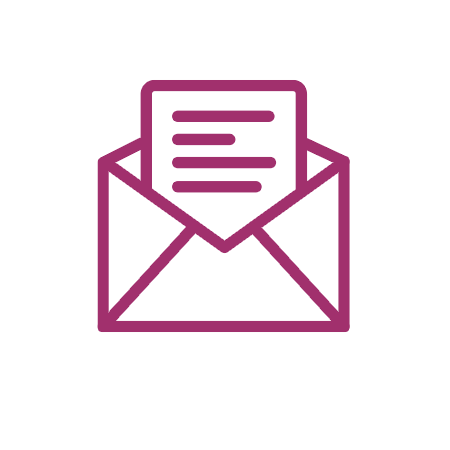 Key publications 
and customer letters
The latest information about Fibryga®
SUMMARY
Critical evidence in critical situations
Now indicated as a complementary therapy during the management of uncontrolled severe bleeding in patients with AFD in the course of surgical interventions1
Exceptional product purity and safety
Highly-purified human fibrinogen concentrate (FC)1
Double virus inactivated1
Well-established safety and tolerability profile
No adverse events were considered to be related to Fibryga®1
No thromboembolic adverse events in abdominal surgery patients3
A robust clinical program and compelling evidence in AFD2,3
FIBRES2 
FORMA-053
Easy to store and handle
Lyophilized powder is stable at 2–25°C for up to 3 years
Reconstituted solution is stable for up to 24 hours at +25°C†
Demonstrated non-inferiority to cryoprecipitate in:
Cardiac surgery patients: Total and individual allogenic blood component units (red blood cells, platelets, and plasma) administered for 24 hours post-CPB1,2
Abdominal surgery patients: Composite of intraoperative and postoperative hemostatic efficacy1,3
Fast to reconstitute and use
Reconstitute in ~5 minutes* with just 50 mL of water for injection
Infuse at 20 mL/min to deliver the full 4 g dose in only 10 minutes‡
* Clinical significance has not been established.
† Under ideal conditions with a trained professional.
‡ Unless the method of opening/reconstitution precludes the risk of microbial contamination, Fibryga® should be used immediately.
1. Fibryga® Product Monograph. Octapharma Canada Inc. July 16, 2020. 2. Callum J, Farkouh ME, Scales DC, et al. Effect of fibrinogen concentrate vs cryoprecipitate on blood component transfusion after cardiac surgery: the FIBRES randomized clinical trial. JAMA. 2019;322(20):1-11. 3. Roy A, Stanford S, Nunn S, et al. Efficacy of fibrinogen concentrate in major abdominal surgery – a prospective, randomized, controlled study in cytoreductive surgery for pseudomyxoma peritonei. J Thromb Haemost. 2020;18(2):352-363.
Important safety information about Fibryga®1
Indications and clinical use:
Fibryga® (Fibrinogen Concentrate [Human], 1 g/vial) is indicated for the treatment of acute bleeding episodes and perioperative prophylaxis in adult and pediatric patients with congenital afibrinogenemia and hypofibrinogenemia.
 
Fibryga® may be used as a complementary therapy during the management of uncontrolled severe bleeding in patients with acquired fibrinogen deficiency in the course of surgical interventions. 
 
No data are available in patients below 12 years of age.
1. Fibryga® Product Monograph. Octapharma Canada Inc. July 16, 2020.
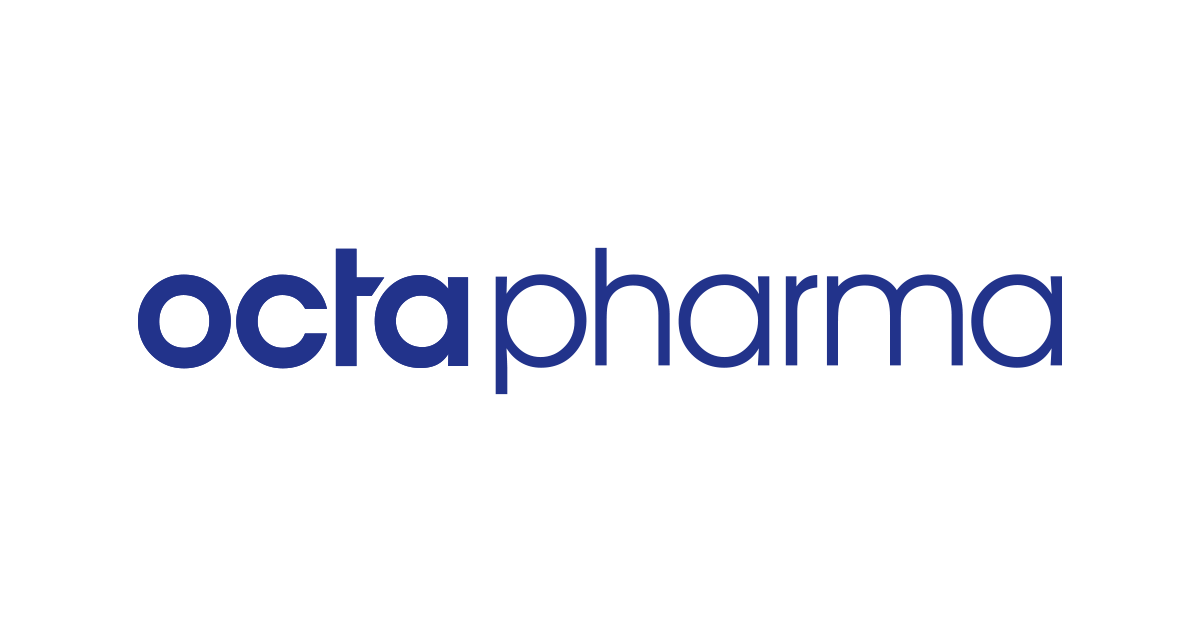 Fibryga® is a registered trademark of Octapharma Canada Inc. All other trademarks are property of their respective owners. Copyright © 2020 Octapharma Canada Inc.
Important safety information about Fibryga®1
Relevant warnings and precautions:
Risk of infectious agents with products made from human plasma.
Risk of allergic reaction. 
Patients should be monitored for risk of thrombosis. 
Safety has not been established for use in human pregnancy. Benefits and risks to pregnant women should be carefully weighed. 
Safety has not been established for use in nursing women. Should be given with caution. 
Determination of the patient’s fibrinogen level using an appropriate method (e.g., Clauss fibrinogen assay) is recommended before and during the treatment to avoid overdosing or underdosing.
For more information:
Please consult the product monograph for important information relating to adverse reactions, drug interactions and dosing information which have not been discussed in this advertisement. The product monograph is also available by contacting Octapharma Canada Inc.
1. Fibryga® Product Monograph. Octapharma Canada Inc. July 16, 2020.
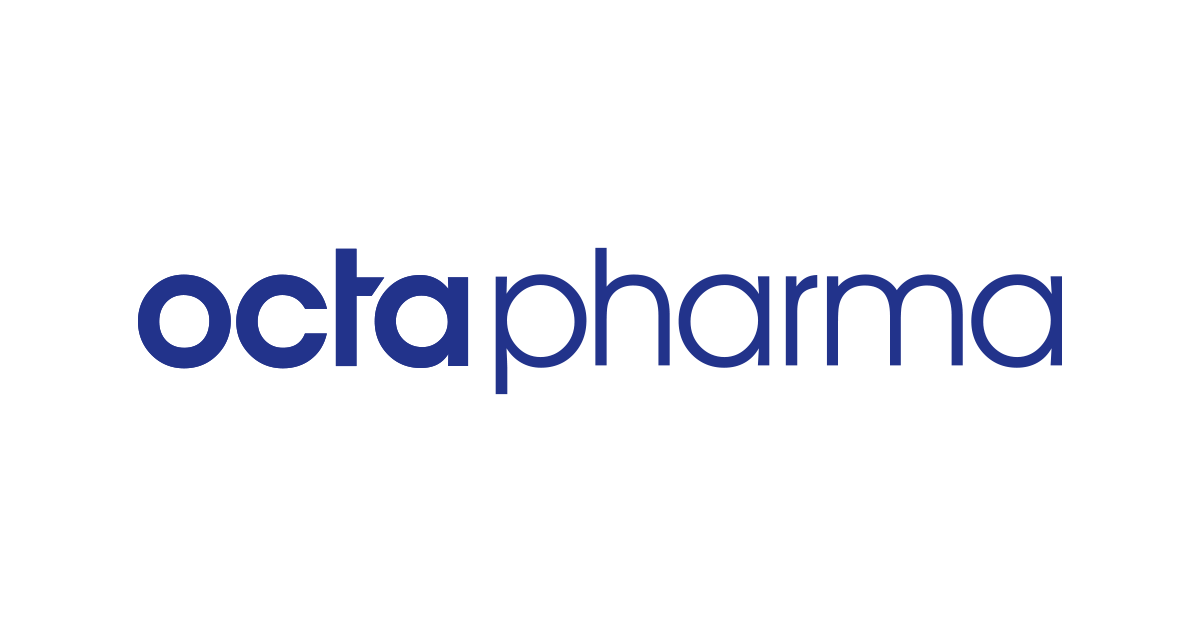 Fibryga® is a registered trademark of Octapharma Canada Inc. All other trademarks are property of their respective owners. Copyright © 2020 Octapharma Canada Inc.